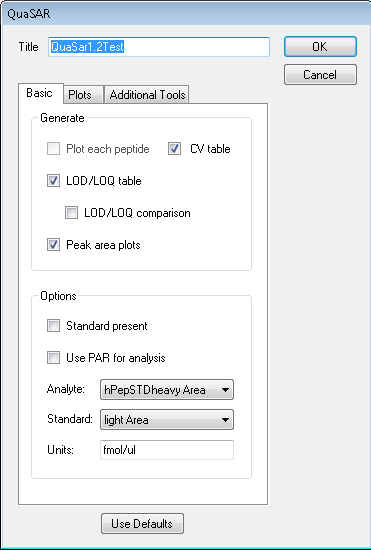 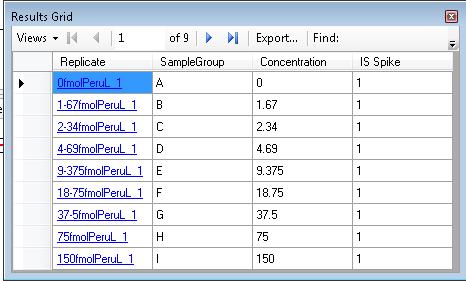 Raw-file  of 0 fmol/ul deleted
Same settings then other “error”message
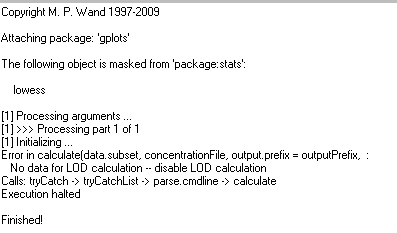 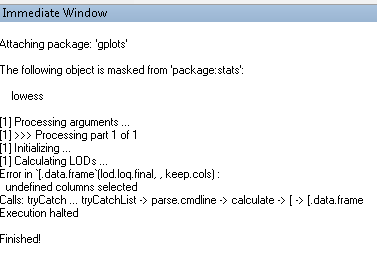